PERTEMUAN KE 13
Artikel Jurnal Kualitatif Pendidikan Berjenis Analisis Lanjutan
(klik suara sesuai dengan nomor urutnya)
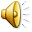 1
Hasil dan pembahasan
2
3
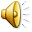 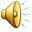 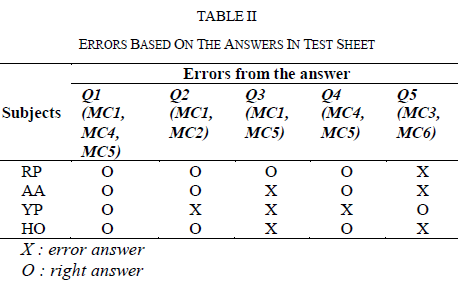 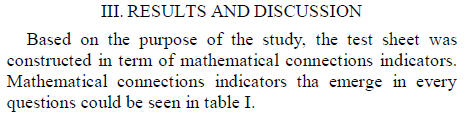 Penyajian hasil tes dalam bentuk tabel
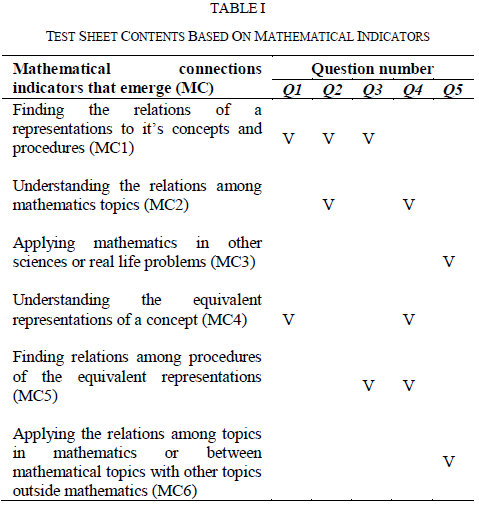 Penyajian hasil tes dalam deskripsi/uraian berdasarkan pemikiran peneliti
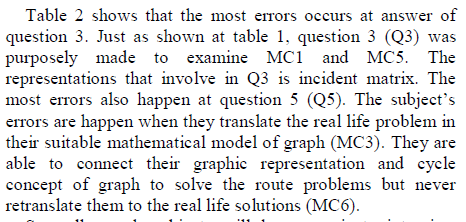 Coding/ pengkodean
Hasil penelititian
Penyajian hasil wawancara peneliti sebagai triangulasi teknik yang digunakan
1
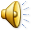 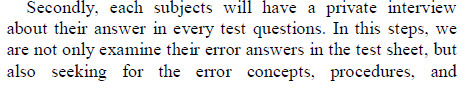 2
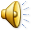 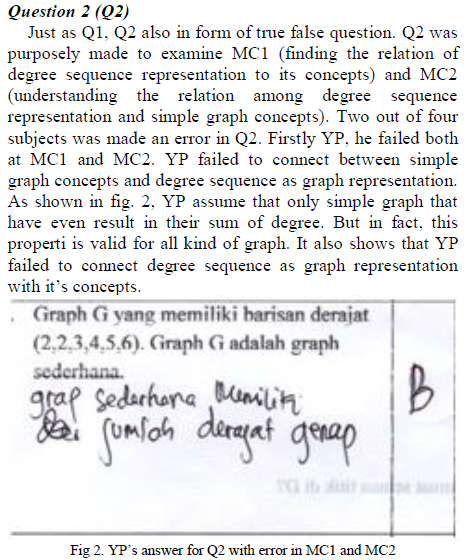 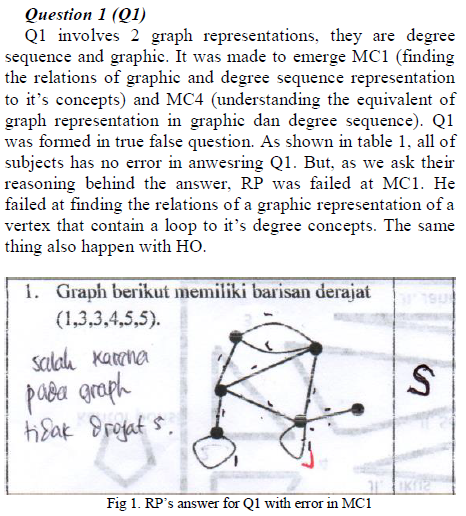 Hasil penelitian
Penyajian inti sari data hasil penelitian yang telah melalui triagulasi dalam bentuk tabel  dan grafik
1
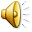 2
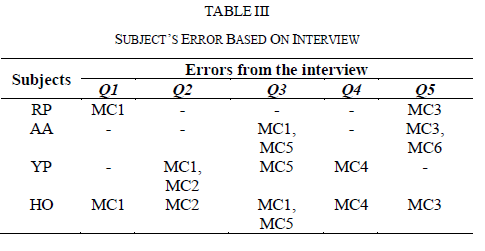 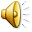 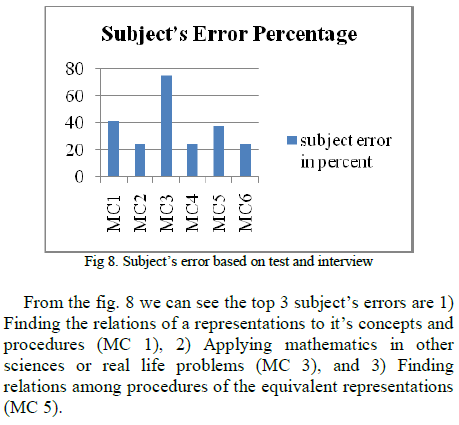 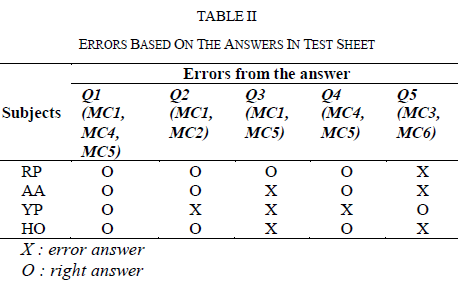 Pembahasan
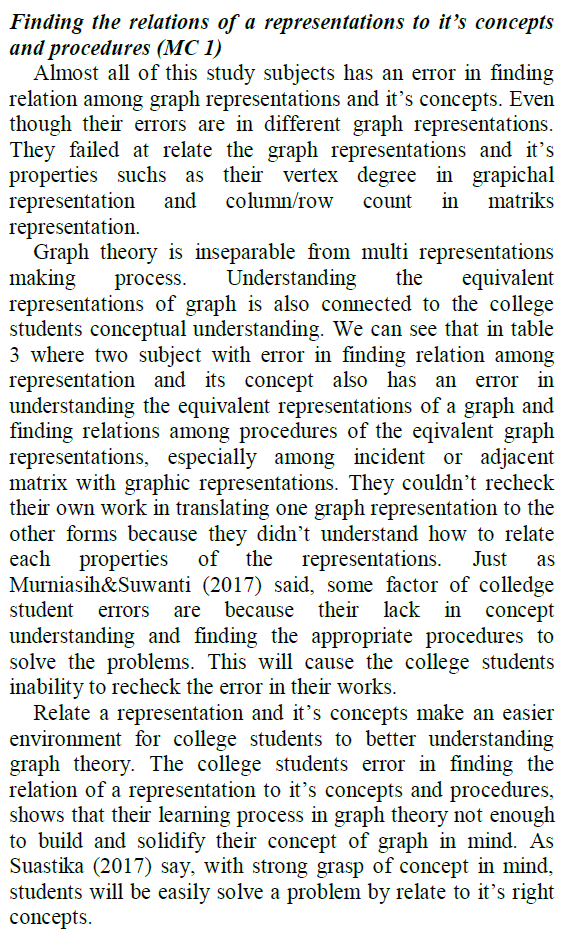 1
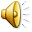 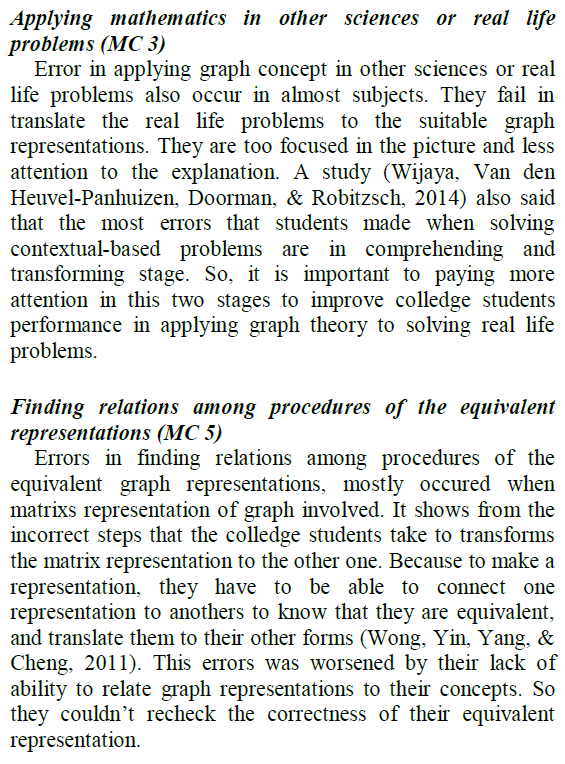 2
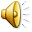 Temuan teori dari hasil sintesis data  penelitian
Literatur pendukung temuan teori
Kesimpulan
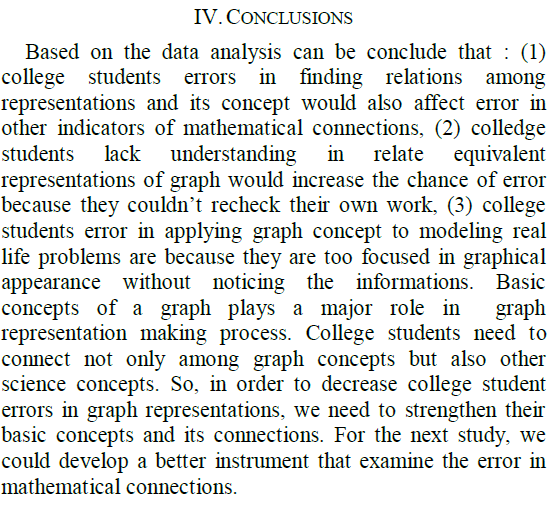 1
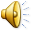 TUGAS BUKTI KEHADIRAN
Jelaskan perbedaan signifikan antara  cara menuliskan hasil penelitian  dari metode kualitatif dan kuantitatif  menurut pendapat anda!
Utamakan originalitas jawaban anda, jangan copy paste dari tugas teman
1
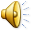